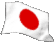 Use Claim Strategies for JapanWriting, Litigation, and Other Techniques for Success
(writing)
Nakamura & Partners
Hironobu Hattori
Japanese Patent Attorney
What is Use Claim?
2
Use Claim
= A product claim which has a limitation of the specific use of the product.
Even if the product is known, the product is patentable if the intended use of the product is novel.
Used for ...
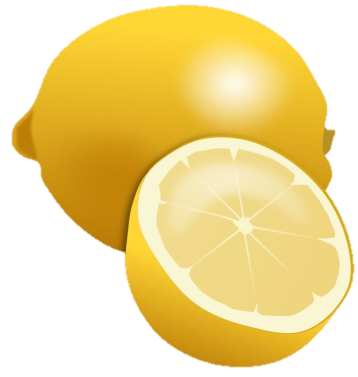 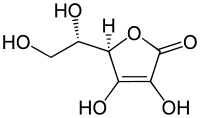 anti-oxidant
Anti-cancer
=
Vitamin C
?
Ascorbic acid
Other allowable examples:
Fe based alloy for a piano string having composition A.
Composition for use in anti-fouling ship bottoms comprising compound B.
A hook for crane with a shape of …
Even if L-ascorbic acid is known, the intended use of it is not known,  the intended use is considered a limitation of a claimed invention.
http://www.picserver.org/images/highway/phrases/antioxidant.jpg
What is Use Claim?
3
Vitamin C is newly found, used as an anti-oxidant
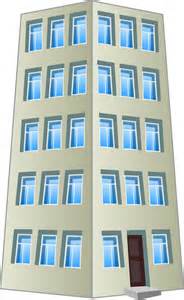 Both are
Patentable.
20 years
Claim 1: L-ascorbic acid (vitamin C).
X pharma
An anti-virus activity of C is newly found
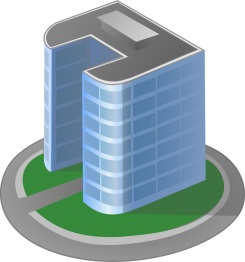 20 years
Claim 1: Anti-virus agent comprising              L-ascorbic acid (vitamin C).
Y pharma
X needs to have a license on Vitamin C as anti-virus from Y.
Y needs to have a license on Vitamin C from X.
Patent term is substantially extended, but it is important to
No patent
No cure
Give an incentive to develop an anti-virus agent using vitamin C.
=
Vitamin C
4
What is known ?
What is claimed ?
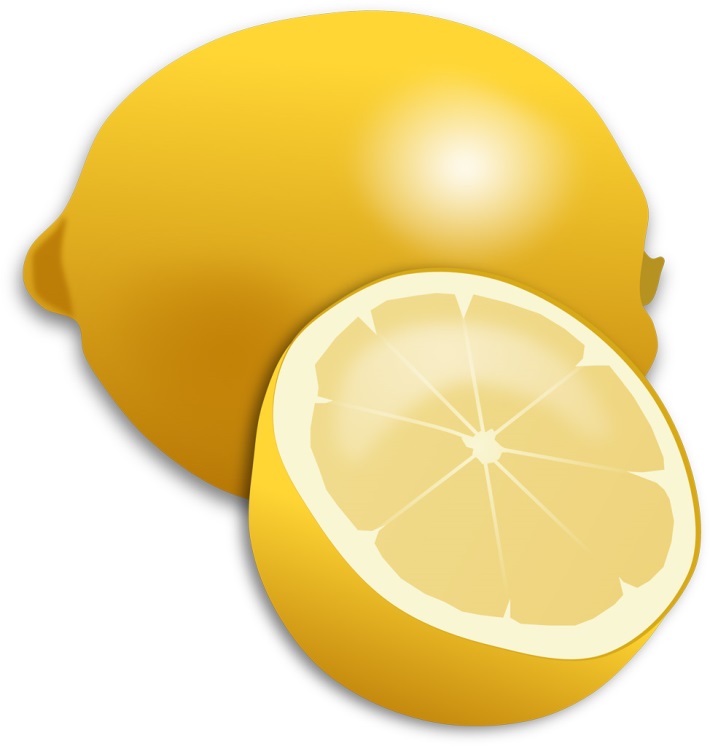 No prior art, vitamin C is unknown
Vitamin C.
Vitamin C as an anti-oxidant is known
Medicament comprising vitamin C.(1st medical use)
Anti-cancer drug comprising vitamin C.
(2nd medical use)
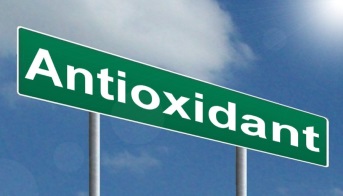 Vitamin C as an anti-virus is known
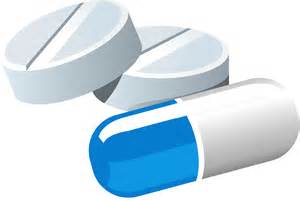 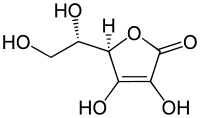 Ascorbic acid
https://en.wikipedia.org/wiki/Vitamin_C
http://www.picserver.org/images/highway/phrases/antioxidant.jpg
Second medical use
5
What is known ?
What is claimed ?
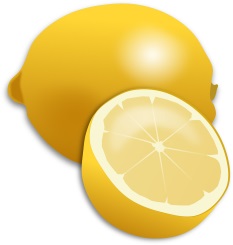 +
OK
Anti-cancer drug comprising vitamin C.
(2nd medical use)
Medicament comprising C …Pharmaceutical composition…
Vitamin C for use in the treatment of cancer.
+
OK
Vitamin C as an anti-virus is known
Method for treating cancer by administrating vitamin C in non-human patients.
Method for treating cancer by administrating vitamin C.
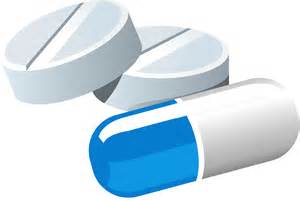 OK
Use of vitamin C for preparing anticancer drug. (Swiss-type)
https://en.wikipedia.org/wiki/Vitamin_C
http://www.picserver.org/images/highway/phrases/antioxidant.jpg
Dosage Invention
6
Even if a product and intended use thereof are known, if a remarkable effect can be obtained by the specific dosage regimen of the product, said dosage regimen is deemed as a patentable limitation.
What is known ?
What is claimed ?
Anti-cancer drug comprising vitamin C which is administered 10-30mg once every two weeks.
Vitamin C for anti-cancer
administered twice a day is known
2 weeks
10-30 mg
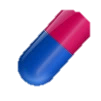 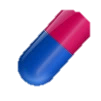 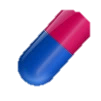 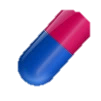 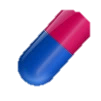 Food Invention
7
Functional foods, Fortified foods, Supplements = Specific use limitation
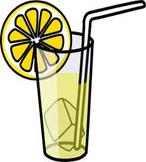 When a claim for foods/drinks has a limitation of an intended use, the intended use is considered as a claim limitation except for plants or animals per se.
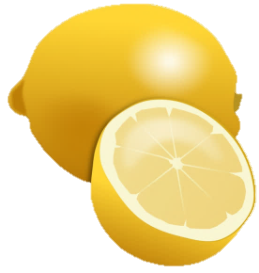 Combination Drug
What is known ?
What is claimed ?
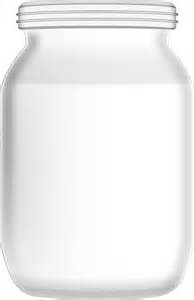 [1]
Compound X is effective to treat lung cancer.
Medicament for treating lung cancer, comprising Compound X and vitamin C.
X, C
The effect of vitamin C in relation to Compound X is not known.
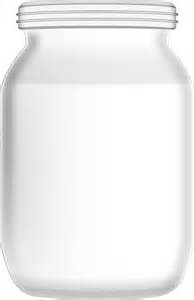 [2]
Enhancer for treating lung cancer using Compound X, in which said enhancer comprises vitamin C.
C
Remarkable effect of combination X and C is found.
Selling vitamin C alone may also infringe the claimed patent.
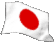 Use Claim Strategies for Japan (Litigation)        (Focusing on court cases of Use Claim)   1. “Novelty” and “Inventive Step”   2. “Technical Scope” of an Invention   3. Scope of “Injunctive Relief“   4. “Interpretation of “Swiss-type claim”   5. Claims including “effects” of the invention
Nakamura & Partners
Hideki Takaishi
Japanese Attorney at Law
1. “Novelty” and “Inventive Step”
10
IP High Court (2006/11/29) 2009(Gyo-ke)10227
<Novelty >
In Japan, even if a claimed compound is identical with a prior art, the claimed invention comprising new “Use” has “Novelty.”
 (=The claimed invention is different from the prior art.)
Prior Art
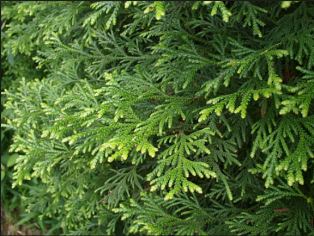 Extract from thujopsis as “whitening cosmetic”
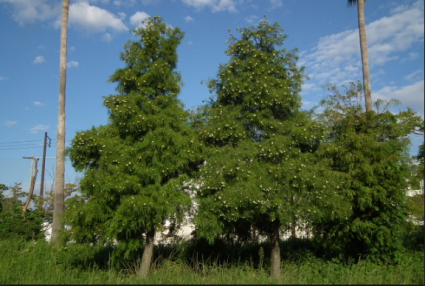 <Thujopsis>
Evergreen tree
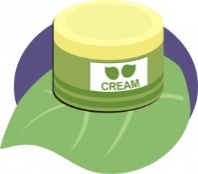 Claimed Invention
Court admitted “Novelty.”
 =They are different inventions.
Extract from thujopsis as “wrinkle formation inhibitor”
http://www.publicdomainpictures.net/pictures/80000/velka/hand-cream-clip-art.jpg
http://conifersociety.org/wp-content/uploads/Thujopsis_dolabrata_Luteajpg.jpg
1. “Novelty” and “Inventive Step”
11
IP High Court (2006/11/29) 2009(Gyo-ke)10227
< Inventive Step >
(Same case as previous one)
In Japan, an invention is invalid based on lack of “inventive step,”   if a person skilled in the art easily arrives at the claimed new “Use” from prior arts.
Prior Art
Claimed Invention
Extract from thujopsis as “whitening cosmetic”
Extract from thujopsis as “wrinkle formation inhibitor”
Court admitted “Inventive Step.”
Reason 1: Phenomenon of “wrinkles” and “blackening” are different. 
Reason 2: Mechanisms of “wrinkles” and “blackening” are different.
Reason 3: There exist many different inhibitions and treatments.
Reason 4: A cosmetic catalog classifies that they are different products.
2. “Technical Scope” of Invention
12
Making or supplying a generic product is infringement when it is made or supplied for the patented (claimed) use.

⇒ Because if a certain act is found infringing regardless of its use, this would be virtually equivalent to a situation where there is       a patent on the relevant substance (compound) itself.

⇒ When does the Court find that the accused product is made or supplied for patented use?

	⇒ Typical case (page 5)
	⇒ Another case (page 6)
	⇒ Hypothetical case (page 7)
2. “Technical Scope” of Invention
13
Tokyo District Court(1992/10/23)1990(Wa)12094 

<Typical case (package insert refers to patented use)>
If a generic product is approved (by the Ministry of Health, Labour and Welfare of Japan) for a use that falls within the claims of a patent and its package insert refers to such use, the generic product is an infringing product that is made or supplied for such use. 

Claimed Invention  
= Medicament comprising ketotifen for preventing allergic asthma.

The accused product 1 
= Medicament comprising ketotifen for preventing allergic asthma.

The accused product 2 
= Medicament comprising ketotifen for treating allergic asthma.
(Same case as page 9)
⇒ Infringing Use
⇒ NOT Infringing Use
2. “Technical Scope” of Invention
14
Claim 1A: Medicament comprising Minoxidil for “hair regrowth treatment”
Claim 1 B: Medicament comprising Minoxidil for “vasodilator”

Claim 2A: Medicament comprising Minoxidil for “hair regrowth treatment” 
                                            to be applied “1ml / 2 times a day / onto the scalp”
Claim 2B: Medicament comprising Minoxidil for “hair regrowth treatment” 
                                                                 to be applied “via oral administration”
Claim 1A & 2B ⇒ Infringing Use
Claim 1B & 2B ⇒ NOT Infringing                            Use

Example of 
“package insert” and 
its “reference of use”
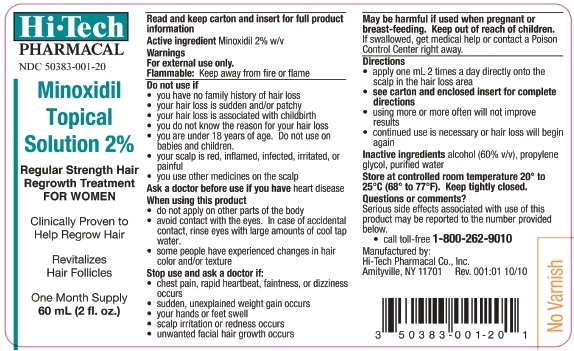 https://en.wikipedia.org/wiki/Vitamin_C
http://www.iodine.com/drug/rogaine/fda-package-insert
http://free-photos-ls01.gatag.net/
2. “Technical Scope” of Invention
15
IP High Court (2006/11/21) 2005 (Ne) 10125
<Another case (not referring to patented use)>

Even though a generic product’s package insert does not refer to patented (claimed) use, the Court finds infringement if a patentee proves that it is made or supplied for such use based on facts.

Claimed Invention= Medicament comprising cilostazol as an 
          agent for “suppressing the thickening of vessel wall intima.”


The generic product comprised cilostazole and it’s package insert  referred to another use; however, an infringer (maker of medicine) was actively promoting that the generic product had the same effects of the patented invention(=suppressing the thickening of vessel wall intima). ⇒ Court admitted infringement.
2. “Technical Scope” of Invention
16
<Hypothetical case (without acts by an infringer)>
※Report of Japan Team (AIPPI Q238) (AIPPI Journal, July 2014, p212-228) 

So far, there is no court case in Japan  where the court admitted that a product is made or supplied for patented use without acts by an infringer.
ex.) promoting that it has the effect of the patented (claimed) use.

⇒It is possible, for example, if it is known among medical doctors that the generic product is in high demand for the patented use, the patentee may be able to prove that the generic product is made or supplied for the patented use.
3. “Parameter” as Use Claim
17
IP High Court (2014/12/24) 2014 (Gyo-ke) 10045

Prior Art =  “Medicament comprising 4mg Zoledronic acid administered  
                     to a patient’s vein (intraveneously) for less than 5 minutes”

Claimed Invention = “Medicament comprising 4mg Zoledronic acid administered 
                  to a patient’s vein (intraveneously) for more than 15 minutes”
※The inventor found that 4mg Zoledronic needs to be administered slowly to avoid a hidden side effect which was not known at the filing date.

⇒Court admitted “Inventive Step.”
Reason 1: Zoledronic has high activity ⇒ small amount is enough
Reason 2: 15 minutes dose is inconvenient and a burden to patients
Reason 3: 5 minutes does was considered safe based on prior arts
⇒ A person skilled in the art did not have a motivation to extend the administering period from “less than 5 minutes” to “more than 15 minutes”.
4. Interpretation of “Swiss-type claim”
18
< Swiss-type claim >
(Example) “Use of vitamin C for preparing anticancer drug”

Under the Japanese Patent Act (Article 2-3), 
 ・An invention of simple a process covers only “using” the process.
 ・An invention of a process for producing a product covers not only “using” the process but also “using, assigning, exporting, importing or offering for assignment” the product produced by the process.

(※No court case in Japan, so far.)
※Japan Patent Office officially states their opinion that a swiss-type claim is “invention of simple a process.”
⇒If so, a patentee of swiss-type claims cannot obtain an injunction against defendant’s assigning the product.
⇒ Swiss-type claims are less useful in Japan.
5. Claims including “effects” of the invention
19
IP High Court (2014/9/10) 2013 (Gyo-ke) 10209
※Claiming not only “use” but also “effect(s)” is useful   in the admission of “Inventive Step.” 
Claimed Invention = “Medicament comprising IleProPro… as an active ingredient 
                  having effects of … suppressing the thickening of vessel wall intima”

⇒Court admitted “Inventive Step” based on the claimed “effect.”
Since under the technological level at the application date, 
a person skilled in the art did not assume without experimentation whether each ACE inhibitor actually has such an effect.

     Prior Art = “Medicament comprising IleProPro… as an active ingredient”
≠ Invention = “Medicament comprising IleProPro… as an active ingredient having the effect of … suppressing the thickening of vessel wall intima”
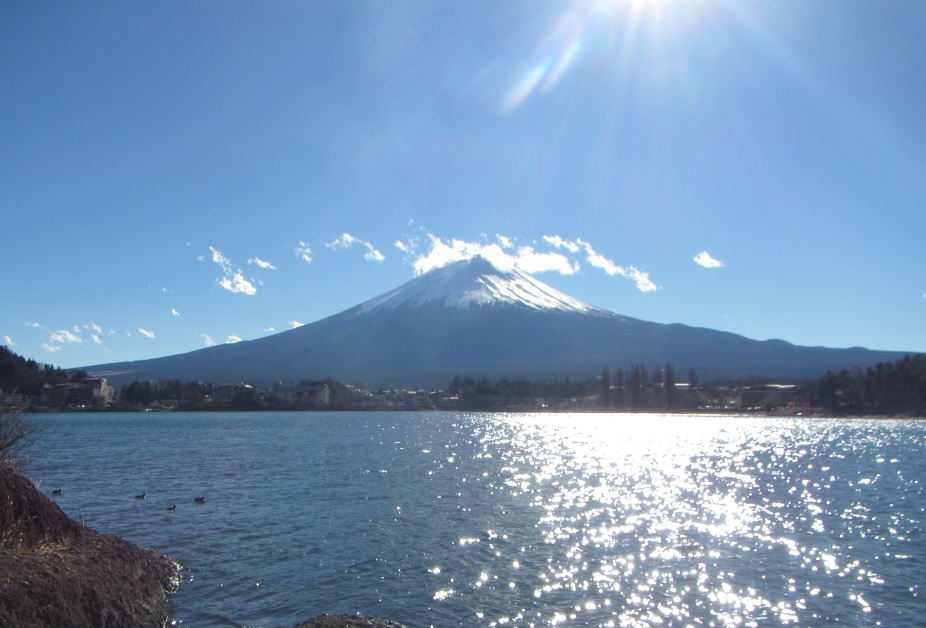 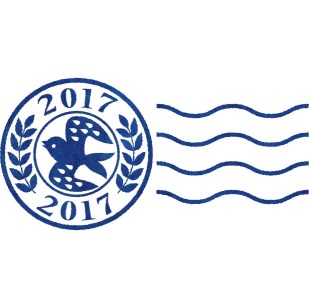 Questions ?
NAKAMURA & PARTNERS
3-3-1 Marunouchi Chiyoda-ku Tokyo, JAPAN
Hironobu Hattori h_hattori@nakapat.gr.jp
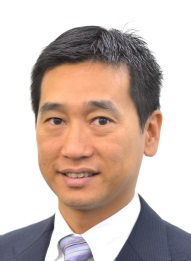 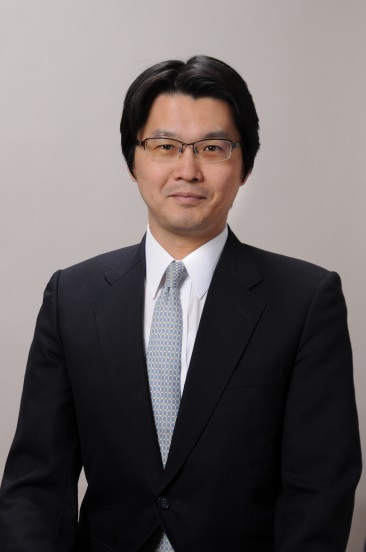 NAKAMURA & PARTNERS
3-3-1 Marunouchi Chiyoda-ku Tokyo, JAPAN
Hideki Takaishi h_takaishi@nakapat.gr.jp